De Gorgels
Les 11
Doel van de les:
> Wij kunnen de betekenis van (spreek)woorden duidelijk uitleggen met een betekenisvolle zin.
> Wij kunnen uitleggen wat de woorden ‘haven’, ‘veerboot’, ‘geul’ en ‘vin’ met een eiland te maken hebben.
> Wij kunnen uitleggen wat er in het boek staat dat kan helpen om Bobba beter te maken..
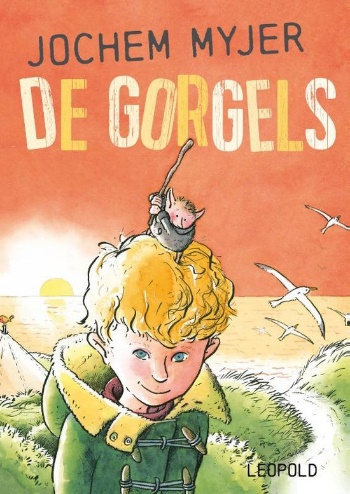 Copyright ©Success for All. Alle rechten voorbehouden
Les 11
De Gorgels
Stap 1: Woorden van de week
oplichten (in het donker)
opgezwollen (opzwellen)
bladeren
(je gezicht) vertrekken
de boxershort
de haven
de veerboot
geen tijd te verliezen (uitdr.)
de geul
de vin
de code
de beschutting
Zelf	Schrijf de woorden op in het werkschrift



	10 minuten



Klaar?	Woordenlijst aanvullen
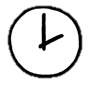 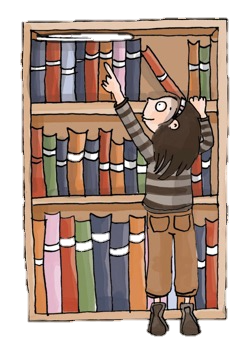 Copyright ©Success for All. Alle rechten voorbehouden
Les 11
De Gorgels
Stap 2: Vragen stellen/beantwoorden
Stap 3: Vragen stellen met maatje en team
Zelf	Lees bladzijde 55 t/m 64
	Memo’s plakken


	10 minuten


Klaar?	Woordenlijst
Maatje	Memo’s vergelijken

	10 minuten

Klaar?	Duolezen: blz. 63 t/m 64


Team	Teamopdrachten

	20 minuten
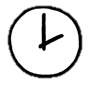 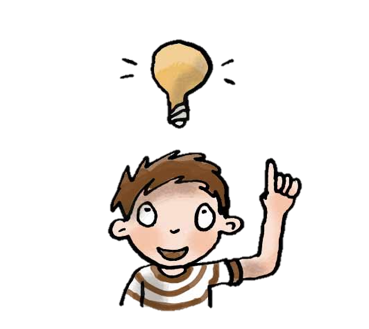 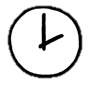 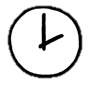 Copyright ©Success for All. Alle rechten voorbehouden
Les 11
De Gorgels
Stap 4: Terugblik en vooruitblik
Terugblik
> Samenwerkvaardigheid
> Woorden van de week
> Teamopdrachten (vragen stellen/beantwoorden)
> Punten en feedback

Vooruitblik
> Woorden van de week
> Teamopdrachten (vragen stellen/beantwoorden)
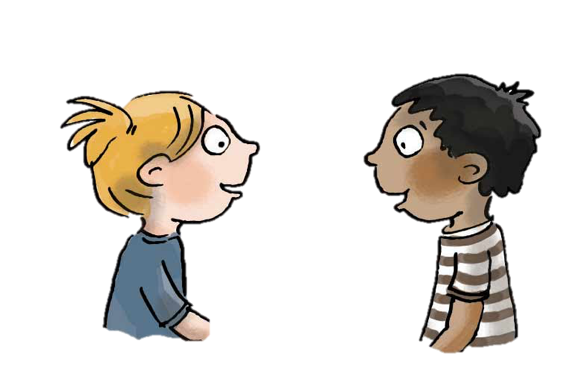 Copyright ©Success for All. Alle rechten voorbehouden
Les 12
De Gorgels
Doel van de les:
> Wij kunnen uitleggen wat er volgens Melle’s vader kan gebeuren met een Gorgel als hij door een Brutelaar gebeten wordt.
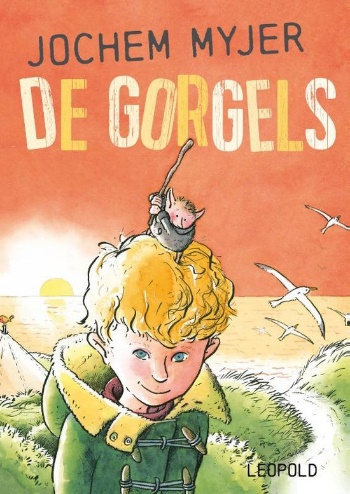 Copyright ©Success for All. Alle rechten voorbehouden
Les 12
De Gorgels
Team	Woorden 5 t/m 8

	5 minuten

Klaar?	Maatje helpen, woordenlijst
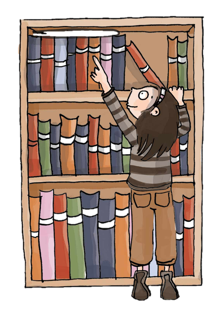 Stap 1:	Woorden van de week





Stap 2:	Vragen stellen/
	beantwoorden






Stap 3:	Vragen stellen/
	beantwoorden met maatje
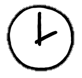 Zelf	Lees bladzijde 65 t/m 72
	Memo’s plakken

	10 minuten

Klaar?	Woordenlijst
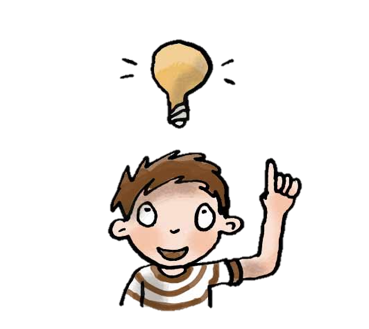 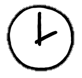 Maatje	Memo’s vergelijken

	10 minuten

Klaar?	Duolezen: bladzijde 70 t/m 72
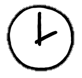 Copyright ©Success for All. Alle rechten voorbehouden
Les 12
De Gorgels
Stap 4: Vragen beantwoorden met team
Stap 5: Terugblik en vooruitblik
Team	Teamopdrachten

	15 minuten

Klaar?	Woordenlijst
	Woordbon
Terugblik
> Woorden van de week
> Teamopdrachten (vragen stellen/beantwoorden)
> Punten en feedback

Vooruitblik
> Woorden van de week
> Teamopdrachten (vragen                     stellen/beantwoorden)
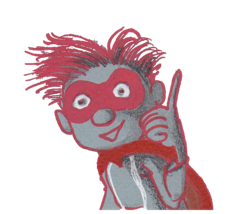 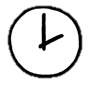 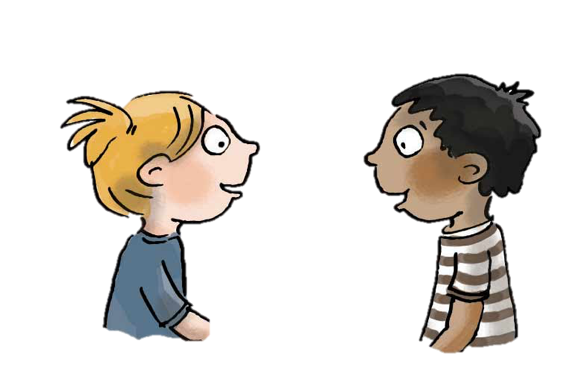 Copyright ©Success for All. Alle rechten voorbehouden
Les 13
De Gorgels
Doel van de les:
> Wij kunnen uitleggen waar het medicijn gevonden kan worden en hoe deze moet worden
toegediend.
> Wij kunnen zelf opzoek- en nadenkvragen verzinnen bij het hoofdstuk ‘Helemaal alleen’.
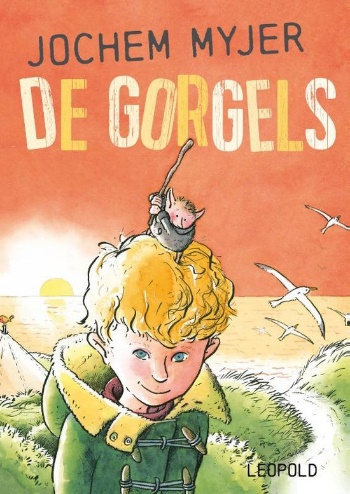 Copyright ©Success for All. Alle rechten voorbehouden
Les 13
De Gorgels
Team	Woorden 9 t/m 12

	5 minuten

Klaar?	Maatje helpen, woordenlijst
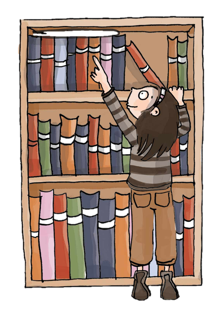 Stap 1:	Woorden van de week





Stap 2:	Vragen stellen/
	beantwoorden






Stap 3:	Vragen stellen/
	beantwoorden met maatje
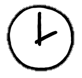 Zelf	Lees bladzijde 73 t/m 82
	Memo’s plakken

	10 minuten

Klaar?	Woordenlijst
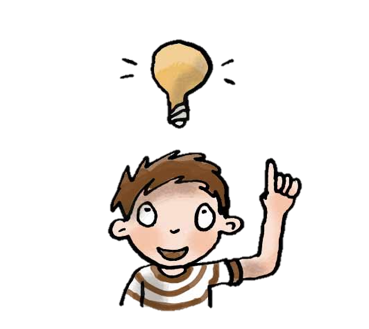 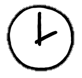 Maatje	Memo’s vergelijken

	10 minuten

Klaar?	Duolezen: bladzijde 81 t/m 82
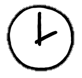 Copyright ©Success for All. Alle rechten voorbehouden
Les 13
De Gorgels
Stap 4: Vragen stellen/beantwoorden met team
Stap 6: Terugblik en vooruitblik
Team 	Teamopdrachten

	10 minuten

Klaar?	Woorden van de week
	Woordbon
Terugblik
> Teamopdrachten (vragen stellen/
beantwoorden)
> Woorden van de week
> Punten en feedback

Vooruitblik
> Toets
> Voorbereiden op de schrijfopdracht
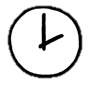 Stap 5: Woorden van de week
Zelf 	Kopieerblad ‘betekenisvolle 	zinnen’
	
	10 minuten
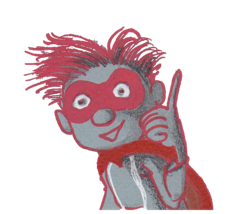 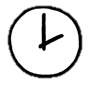 Copyright ©Success for All. Alle rechten voorbehouden
Les 14
De Gorgels
Doel van de les:
> Ik kan informatie uit een tekst halen.
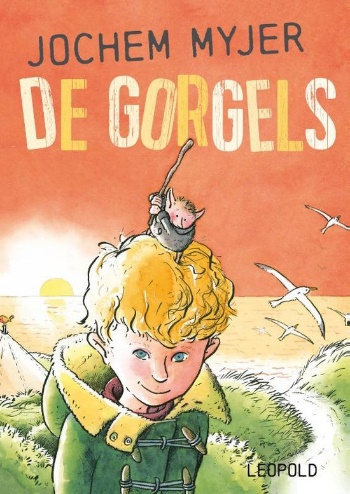 Copyright ©Success for All. Alle rechten voorbehouden
Les 14
De bende van Zeus
Stap 1:	Woorden van de week 



Stap 2:	Toets









Stap 3: Voorbereiding schrijf-/
	tekenopdracht
Zelf	Oefenen voor de toets

	5 minuten
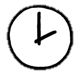 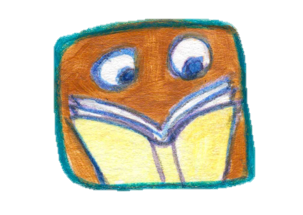 Zelf	Lezen blz. 83 t/m 85
	Toets maken

	20 minuten

Klaar?	Woordenlijst afmaken
	Stillezen

Groep	Toets nabespreken
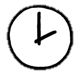 Team	Memo’s plakken op aanwijzingen over
	de Groenlandse Brutelaar.
Copyright ©Success for All. Alle rechten voorbehouden
Les 14
De Gorgels
Stap 4: Terugblik en vooruitblik
Terugblik
> Toets
> Voorbereiding op de schrijf-/tekenopdracht
> Punten en feedback

BrainGame

Vooruitblik
> Schrijf-/tekenopdracht
> Inleveren woordenlijsten en teamboekjes
> Team van de week
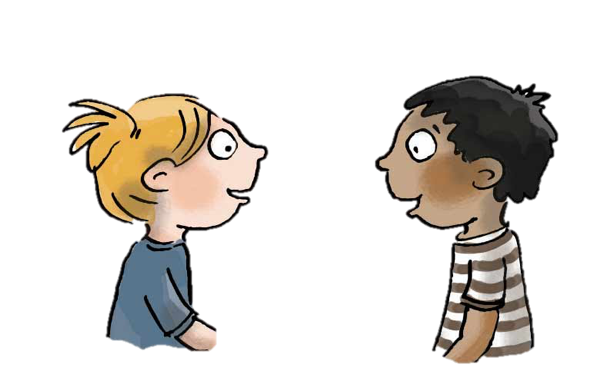 Copyright ©Success for All. Alle rechten voorbehouden
Les 15
De Gorgels
Doel van de les:
> Wij kunnen een informatieposter over een Groenlandse Brutelaar maken.
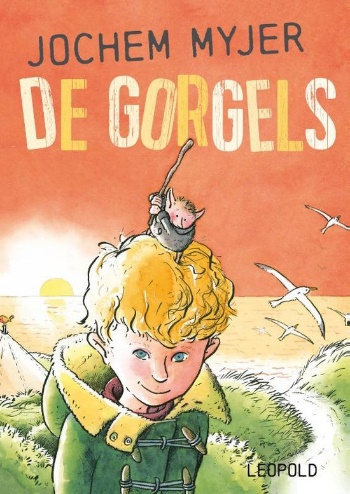 Copyright ©Success for All. Alle rechten voorbehouden
Les 15
De bende van Zeus
Stap 1: Woorden van de week
Stap 3: Presentatie
Zelf	Woordenlijst controleren


Klaar?	Inleveren woordenlijst
Zelf	Presentatie voorbereiden	
	5 minuten

Groep	Presentatie schrijfopdracht
	Tops

	Wat ga je de volgende keer 	anders of hetzelfde doen?
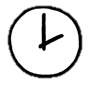 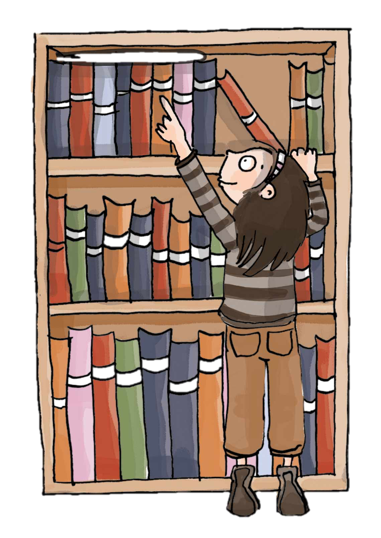 Stap 2: Schrijven
Team	Poster Groenlandse 	Brutelaar

                        35 minuten

Klaar?             Voorbereiden presentatie
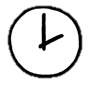 Copyright ©Success for All. Alle rechten voorbehouden
Les 15
De Gorgels
Stap 4: Terugblik en vooruitblik
Terugblik
> Woordenlijsten en teamboekje inleveren
> Teamopdrachten (vragen stellen/beantwoorden)
> Schrijfopdracht
> Samenwerken
> Punten en feedback
> Team van de week

Vooruitblik
> Verder lezen in:
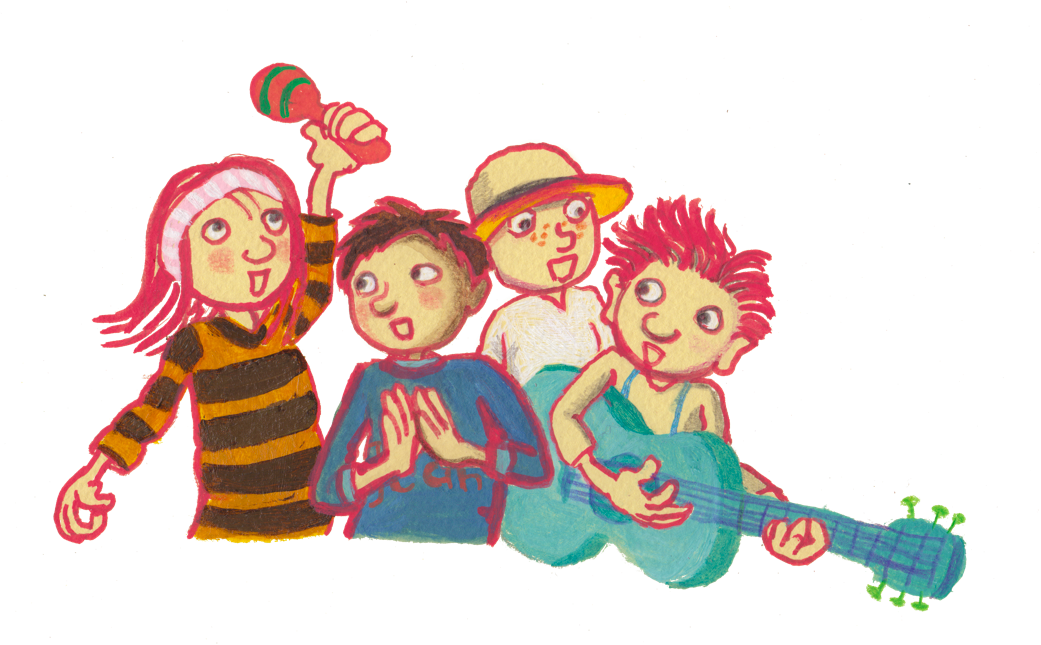 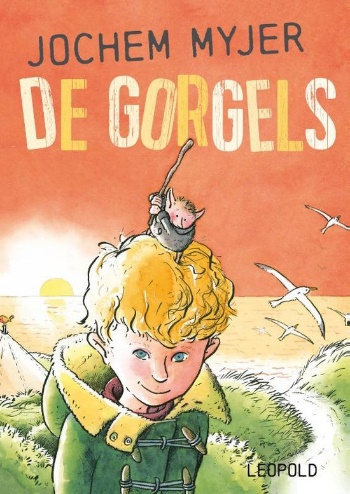 Copyright ©Success for All. Alle rechten voorbehouden